Error-correcting pairsfor a public-key cryptosystem
Ruud Pellikaan
and
Irene Márquez-Corbella

ICMETA 2016
Surakarta, Indonesia
6 December 2016
Content
1. Introduction on Coding, Crypto and Security
2. Public-key crypto systems
3. One-way functions
4. Code based public-key crypto system
5. Error-correcting codes
6. Error-correcting pairs
Coding theory
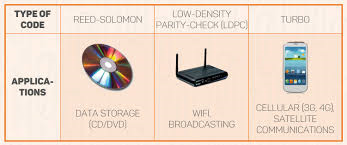 correct transmission of data
error-correction
no secrecy involved
barcodes, ISBN, product codes, QR codes ...
communication: internet, telephone, WiFi
fault tolerant computing
memory: computer compact disc, DVD, USB stick ...
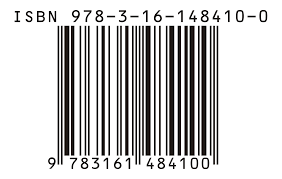 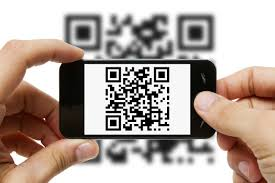 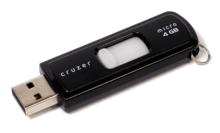 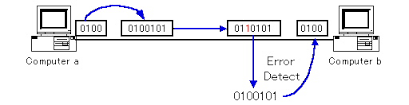 Cryptology
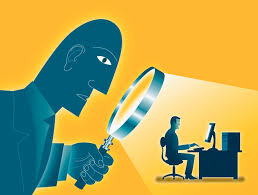 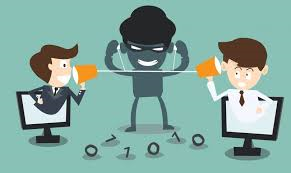 private transmission of data
secrecy involved
privacy
eavesdropping
insert false messages
authentication
electronic signature
identity fraud
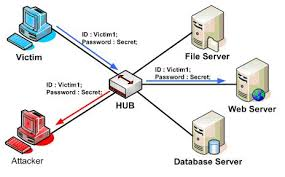 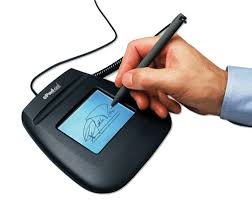 Security
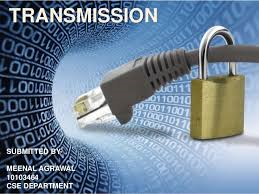 secure transmission of data
secrecy involved
electronic voting
electronic commerce
money transfer
databases of patients
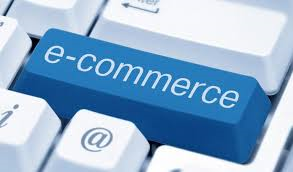 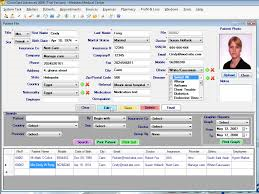 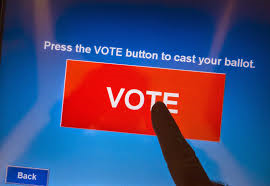 Public-key cryptography (PKC)
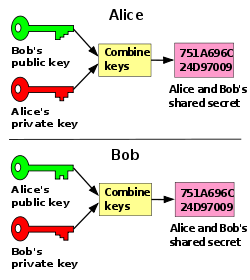 Diffie and Hellman 1976 
   in the public domain in
Ellis in 1970 for secret service, 
   not made public until 1997
advantage with respect to 
   symmetric-key cryptography
no exchange of secret key 
   between sender and receiver
One-way function
At the heart of any public-key cryptosystem is a
   (trapdoor) one-way function

      y = f (x) that is

easy to evaluate but
for which it is computationally infeasible
  (one hopes) to find the inverse x = f^{-1}(y)
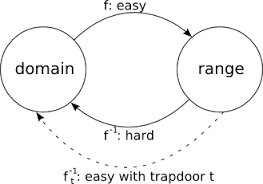 Examples of one-way functions
Example 1
   differentiation a function is easy
   integrating a function is difficult

Example 2
   checking whether a given proof is correct is easy
   finding the proof of a proposition is difficult
Integer factorization
x = (p,q) is a pair of distinct prime numbers
y = pq is its product


proposed by Cocks in 1973 in secret service
Rivest-Shamir-Adleman (RSA) in 1978 in public domain
based on assumption that factorizing integers is hard
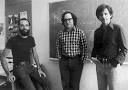 Discrete logarithm
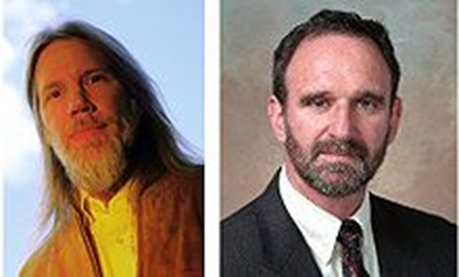 G is a group (written multiplicatively)
with a in G and x an integer
                           y = a^x

Diffie-Hellman in 1974 and 1976 in public domain
   proposed by Williamson in 1974 in secret service
   based on the assumption that
   finding discrete logarithms in a finite field is difficult
Elliptic curve discrete logarithm
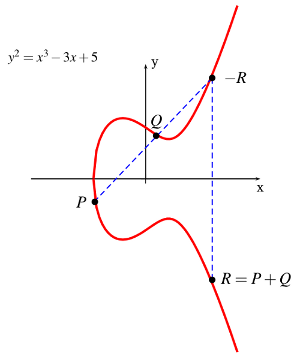 I 
E is an elliptic curve group (written additively) 
over a finite field
 P is a point on the curve
                                          x = k a positive integer k
                                          y = P+..+P (k-fold addition)

obtained by the multiplication of P with a positive integer k
proposed by Koblitz and Miller in 1985
based on the assumption that inverting this function in E is hard
Code based cryptography
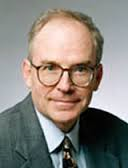 h_1,…, h_n is a given n-tuple of vectors in Fq^r
x_1,…, x_n is an n-tuple of elements in Fq

               x_1h_1+…+x_nh_n=0

x in Fq^n  is of weight at most t

proposed by McEliece in 1978 and Niederreiter
                 based on the assumption that
     decoding error-correcting codes is hard
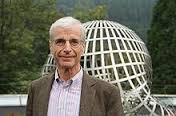 NP complete problems
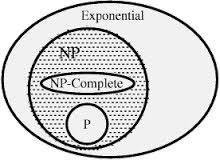 NP = nondeterministic polynomial

         given a problem with yes/no answer
          if answer is yes and the solution is given
          then one can check it in polynomial time

Conjecture:  P not equal to NP
Integer factorization
Input: integer n
Query: can one factorize n in n = pq with p and q > 1?



         if answer is yes and someone gives p and q
        then one easily checks that n = pq
        otherwise it is difficult to find p and q
Error-correcting codes: Hamming
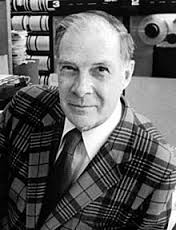 Q alphabet of q elements
Hamming distance between

   x = (x1,…,xn ) and y = (y1,…,yn ) in Q^n

   d(x,y) = # { i | xi not equal to yi  }
                                      Triangle inequality
weight wt(x)  = # { i | xi not equal to 0 }
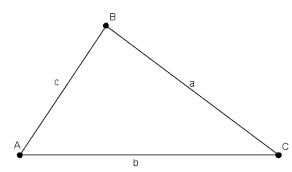 Block codes
C block code is a subset of Q^n

           d(C) = min # { d(x,y) | x, y in C , not x=y }
                     minimum distance of C

           t (C) = (d(C)-1)/2
                     error-correcting capability of C
Hamming code
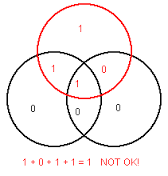 Linear codes and their parameters
F_q the finite field with q elements, q = p^e and p prime
F_q^n is an F_q -linear vector space of dimension n
A linear code C is an F_q -linear subspace of F_q^n

parameters [n,k,d]
n = length of C
k = dimension of C
d = minimum distance of C
Inner product
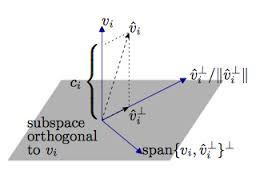 The standard inner product is defined by
               a.b = a_1b_1 + …+ a_nb_n

Is bilinear and non-degenerate,                            not the correct picture
since "positive definite“ makes no sense
Two subsets A and B of F_q^n
are called orthogonal  if a.b = 0 for all a in A and b in B
Star product
The star product is defined by coordinatewise multiplication

                    a*b = (a_1b_1, … ,a_nb_n )

For two subsets A and B of F_q^n

A *B is the subspace generated by all a*b 
             with  a in A and b in B
Dual code
Let C be a linear code in F_q^n

Then C^, the dual code of C is defined by

                           C^  =   {  x  |  x.c = 0 for all c in  C }

If C has dimension k, then C^ has dimension n-k
Efficient decoding algorithms
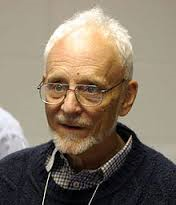 The following classes of codes:
Generalized Reed-Solomon codes
Cyclic codes
Alternant codes
Goppa codes
Algebraic geometry codes
have efficient decoding algorithms:
Arimoto, Peterson, Gorenstein, Zierler
Berlekamp, Massey, Sakata
Justesen et al., Vladut-Skrobogatov
Error-correcting pairs
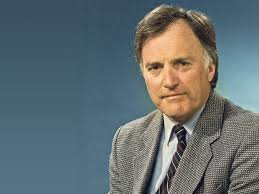 Error-correcting pair
Let C be a linear code in F_q^n

The pair (A,B) of linear subcodes of F_q^n is a called 
a t-error correcting pair (ECP) for C if

                   E.1        A*B orthogonal to C
                   E.2        k(A) > t
                   E.3        d(B^) > t
                   E.4        d(A) + d(C) > n
Generalized Reed-Solomon codes - 1
Let a = (a_1,…,a_n ) be an n-tuple of mutually distinct elements of F_q
Let b = (b_1,…,b_n) be an n-tuple of nonzero elements of F_q
Evaluation map:
                         eval_a(f (X)) = (f (a_1),…,f (a_n ))
       GRS_k (a,b) = { eval_a(f (X)) | f (X) in F_q [X]; deg(f (X)) < k }*b

Has parameters: [n,k,n-k+1] if k is at most n
Since a polynomial of degree k-1 has at most k-1 zeros.
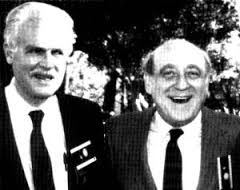 Generalized Reed-Solomon codes - 2
Furthermore

                     eval_a(f (X))*eval_a(g(X)) = eval_a(f (X)g(X))

                     GRS_k (a,b)*GRS_l (a,c) = GRS_{k+l-1}(a,b*c)
t -ECP for GRS_{n-2t} (a,b)
Let C^ = GRS_{2t} (a,1)
Then C = GRS_{n-2t} (a,b) for some b
has parameters: [n,n-2t,2t + 1]

Let A = GRS_{t+1}(a,1) and B = GRS_t (a,1)
Then A*B  orthogonal to C
A has parameters [n,t+1,n-t ]
B has parameters [n,t,n-t+1]
So B^ has parameters [n,n-t,t+1]
Hence (A; B) is a t -error-correcting pair for C
Existence of t-ECP’s
The following classes of codes:

Generalized Reed-Solomon codes
Cyclic codes
Alternant codes
Goppa codes
Algebraic geometry codes

have a t-ECP’sI
Kernel of a received word
Let A and B be linear subspaces of F_q^n
and r in F_q^n a received word
Define the kernel 
                                 K(r) = { a in  A | (a*b).r = 0 for all b in B }
Lemma
Let C be an F_q -linear code of length n
Let r be a received word with error vector e
So r = c + e for some c in C
If A*B is orthogonal to C, then K(r) = K(e)
Basic algorithm
Let (A; B) be a t -ECP for C with 2t + 1 at most d(C) 
Suppose that c in C is the codeword sent and r = c + e is
the received word for some error vector e with wt(e) at most t
The basic algorithm for the code C:
- Compute the kernel K(r)
   This kernel is nonzero since k(A) > t
- Take a nonzero element a of K(r)
    K(r) = K(e) since A*B is orthogonal to C
- Determine the set J of zero positions of a
   non-zero positions of e are in J since d(B^) > t
- Compute the error values by erasure decoding
   |J | < d(C) since n - d(A) < d(C)
t-ECP corrects t errors efficiently
Theorem

Let C be an F_q-linear code of length n
Let (A,B) be a t-error-correcting pair  for C
Then the basic algorithm corrects t errors
for the code C with complexity O(n^3)
Code based PKC systems - 1
McEliece:
Let C be a class of codes that have
efficient decoding algorithms correcting t errors 
Secret key: (S,G,P)
– S an invertible kxk matrix
– G a kxn generator matrix of a code C in C
– P an nxn permutation matrix
Public key: G’= SGP
Code based PKC systems - 2
Encryption with public key G’= SGP and message m in F_q^nk
                                                  y = mG’ + e
with random chosen e in F_q^n of weight t

Decryption with secret key (S,G,P):
yP^{-1}= (mG’ + e)P^{-1}= mSG + eP^{-1}
SG and G are generator matrices of the same code C
eP^{-1} has weight t
Decoder gives c = mSG as closest codeword
Code based PKC systems - 3
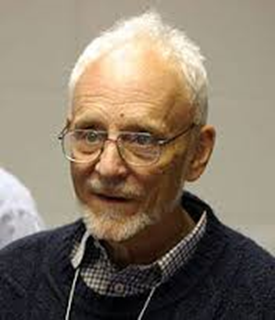 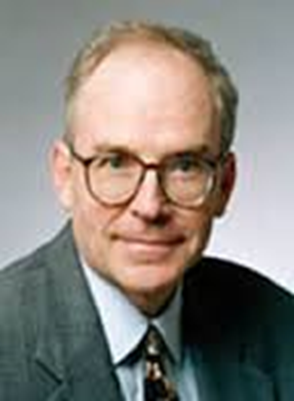 Minimum distance decoding is NP-hard
   (Berlekamp-McEliece-Van Tilborg)

It is assumed that:
1. P not equal to NP
2. Decoding up to half the minimum distance is hard
3. One cannot distinguish nor retrieve the original code 
       by disguising it by S and P
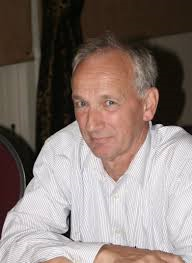 Attacks on code based PKC systems - 1
General attack – decoding algorithms:
– McEliece 1978
...
– Brickell, Lee 1988
– Leon 1988
– van Tilburg 1988
– Stern 1989
– Canteaut, Chabaud, Sendrier 1998
– Finiasz-Sendrier 2009
– Bernstein-Lange-Peters 2008-2011
– Becker-Joux-May-Meurer Eurocrypt 2012
Attacks on code based PKC systems - 2
Structural attacks:
– GRS codes (Sidelnikov-Shestakov)
– subcodes of GRS codes (Wieschebrink, Márquez-Martínez-P)
– Alternant codes: open
– Goppa codes: open
– Algebraic geometry codes (Faure-Minder, genus g  2)
– VSAG codes: (Márquez-Martínez-P-Ruano, arbitrary g)
– Polynomial attack on AG codes
   and subcodes of AG codes (Couvreur-Márquez-P, ECP’s)
Codes with t -ECP
P(n,t,q) is the collection of pairs (A,B) that satisfy
                            E.2    k(A) > t
                            E.3    d(B^) > t
                            E.5    d(A^) > 1
                            E.6    d(A) + 2t > n

Let C be the dual of A*B
Then d(C) is at least 2t + 1  and (A,B) is a t -ECP for C
ECP one-way function
F(n,t,q) is the collection of Fq -linear codes
of length n and minimum distance d at least 2t + 1
Consider the following map:  
                                                        P(n,t,q) F(n,t,q)
Given by (A,B) is mapped to C = dual of A*B

QUESTION:
Is this a one-way function?
Conclusion
Many known classes of codes
            that have efficient decoding algorithm 
            correcting t-errors have a t-ECP and 
            are not suitable for a code based PKC

Question for future research:
Is the ECP map a one-way function?
Terima kasih!
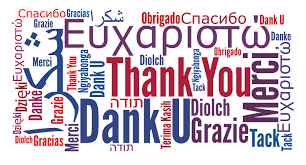